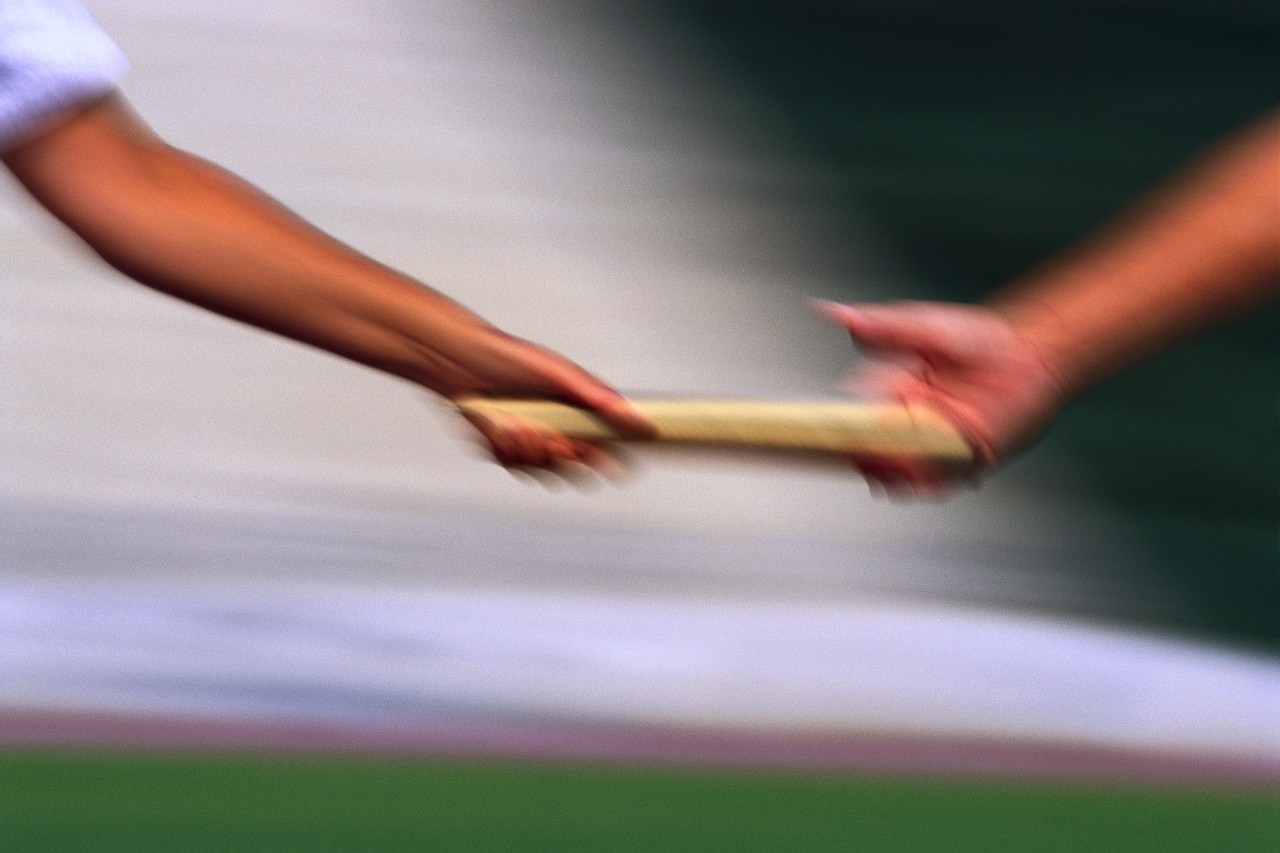 Řízení projektů a Visual Studio® 2010
Michael JuřekMicrosoft s.r.o.
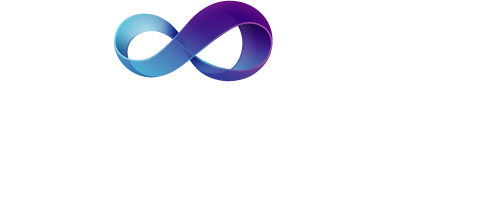 Jaká je akceptovatelná míra neúspěchu?
Cena
vs.
rozpočet
Čas
vs.
plán
Plánovanáfunkčnost
1. Extreme Chaos, The Standish Group International, Inc - 2009
Pouze 1 ze 3 projektů je úspěšný
selhalo
úspěšných
problémových
?
Jaká je míra rizika v mých současných projektech? 
Do jaké míry ví projektový manažer, co se právě v projektu děje?
Jsem na dobré cestě k úspěšné dodávce projektu?
Visual Studio 2010 vám pomůže…
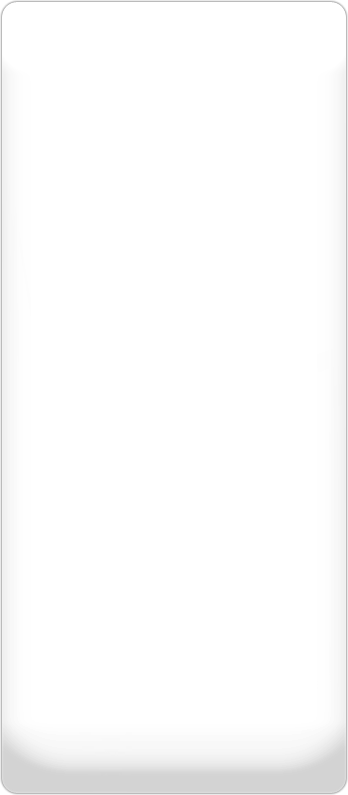 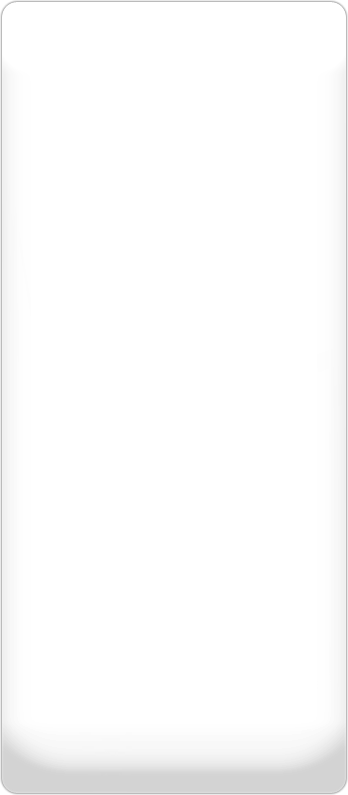 Plánovat projekty s větší přesností
Řídit projekty s dokonalým přehledem
Hodnotit projekty zcela průhledně
Plánování je obtížné
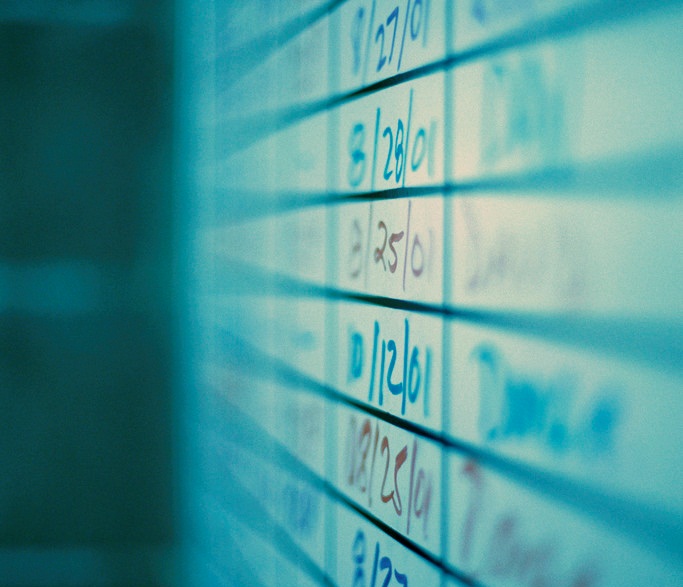 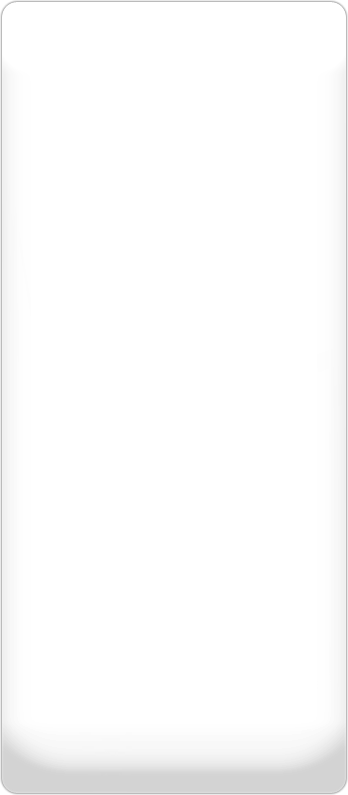 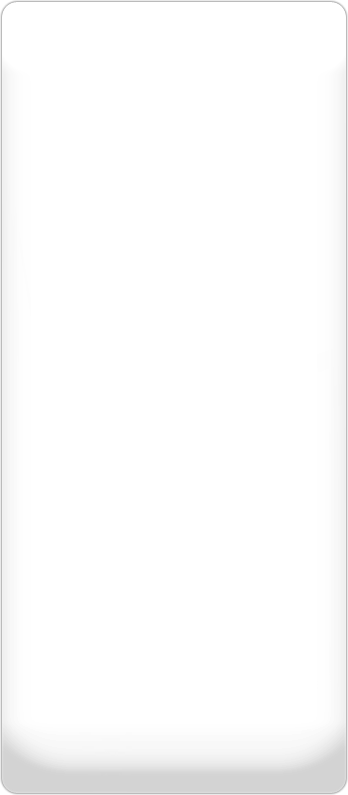 Odhady pracnosti jsou nepřesné
Je obtížné odhadnout, jakou rychlostí lze postupovat
Často se přehlédnou vlivy plánovaných přerušení
Sešity pro agilní plánování
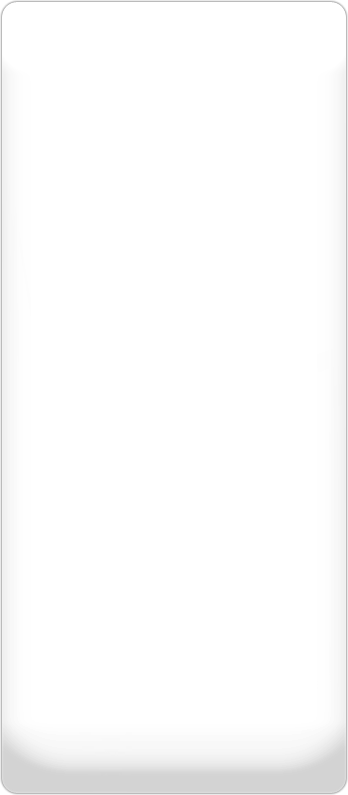 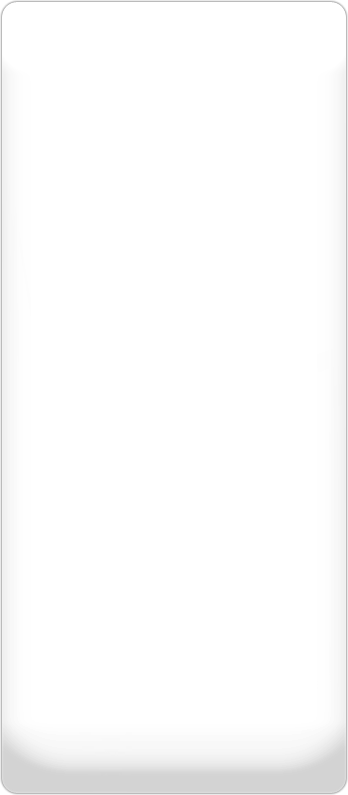 Součást produktu
Odráží doporučené postupy agilních metodik
Statistický přístup k práci na projektu
Dva plánovací sešity:
Product Backlog
Iteration Backlog
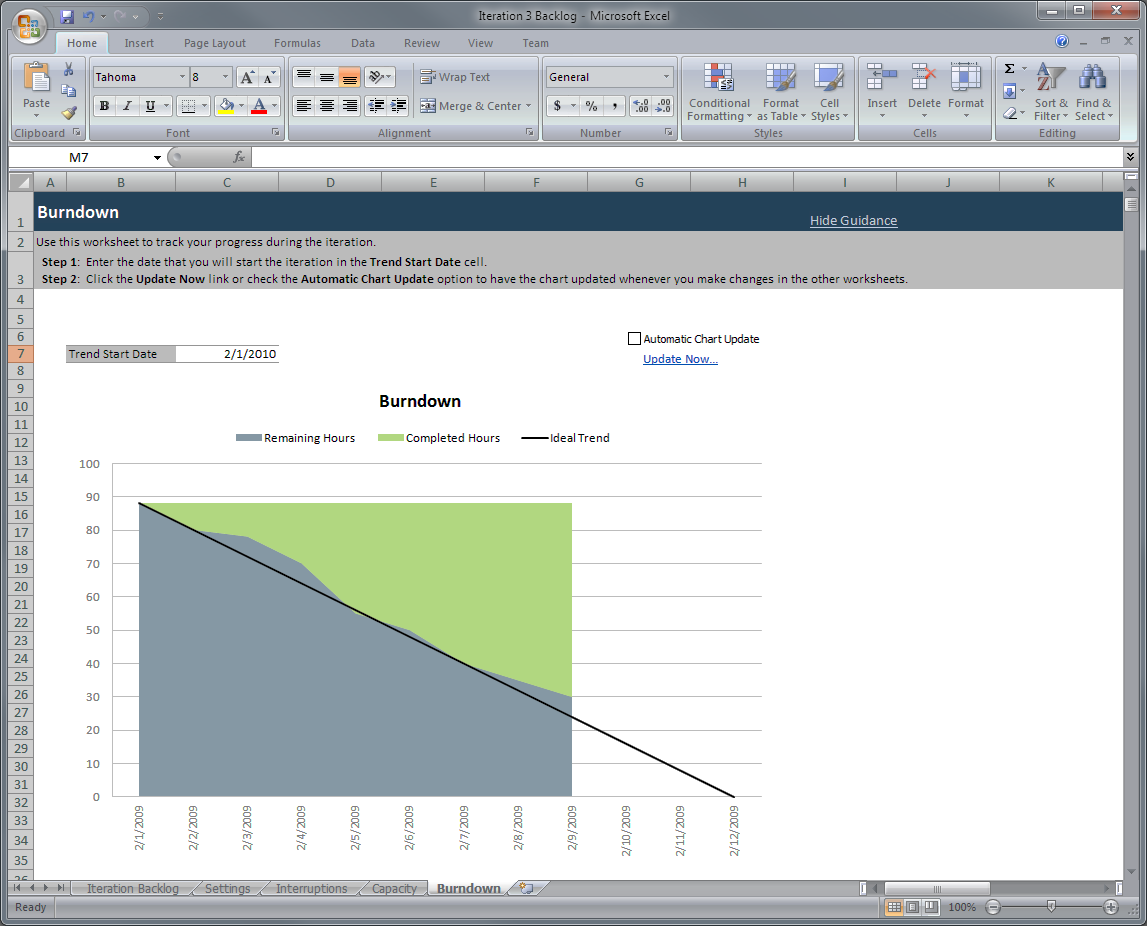 Product Backlog
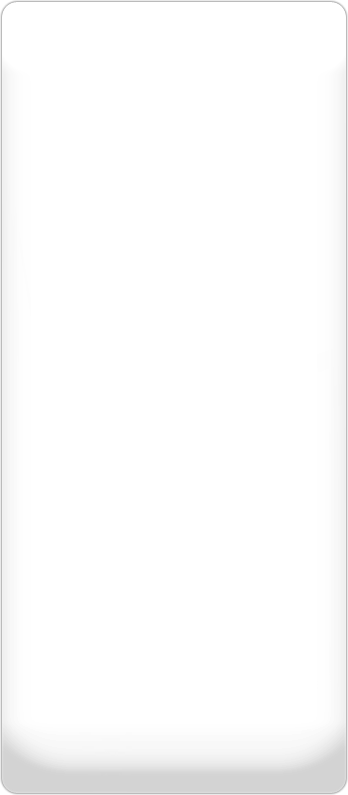 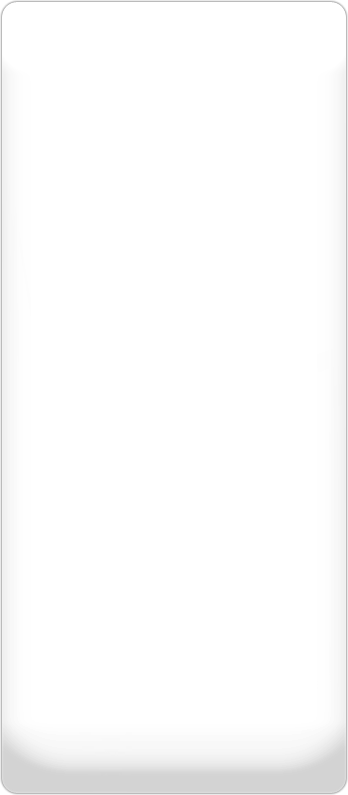 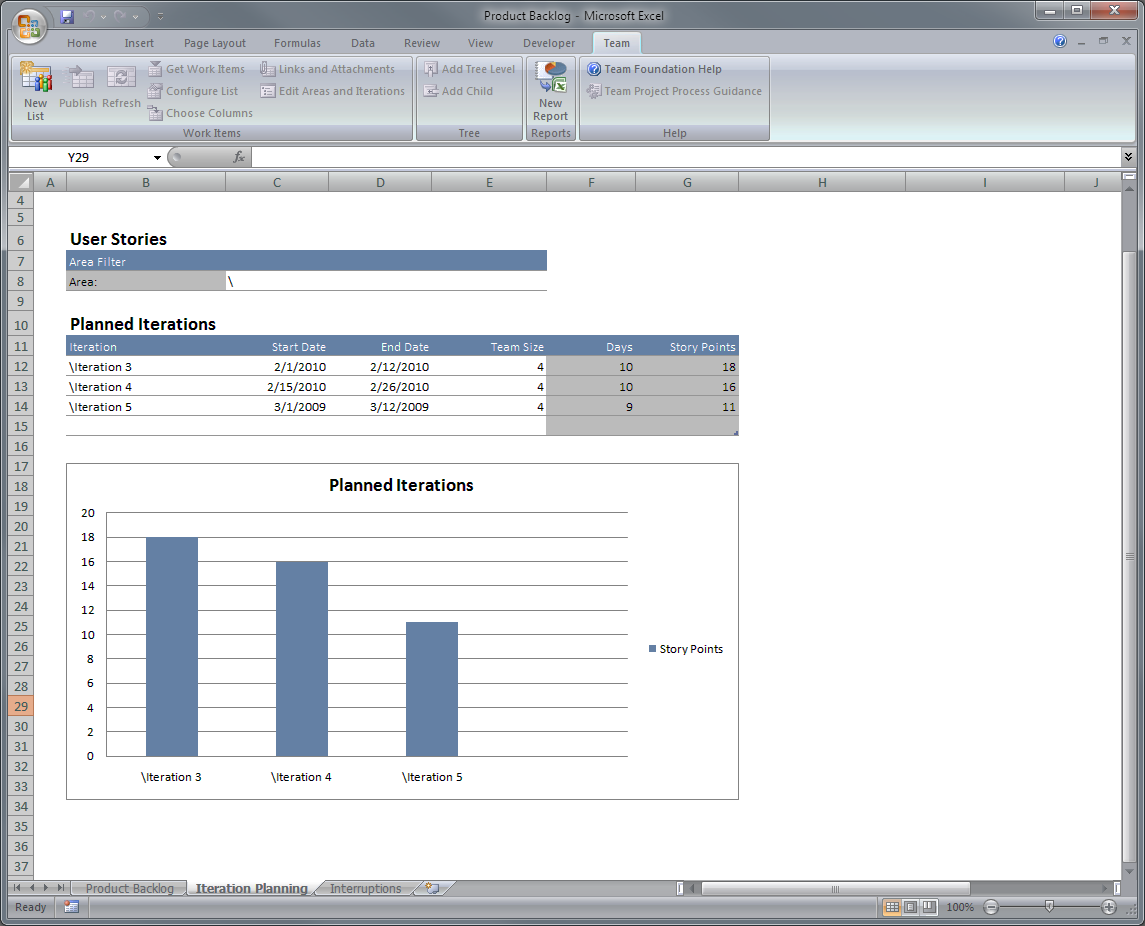 Sešit Excelu s výpočty a doplňky
Zdrojová data synchronizována s repository TFS
Zadávání user stories (požadavků) a jejich dělení do iterací
Plná síla Excelu
Iteration Backlog
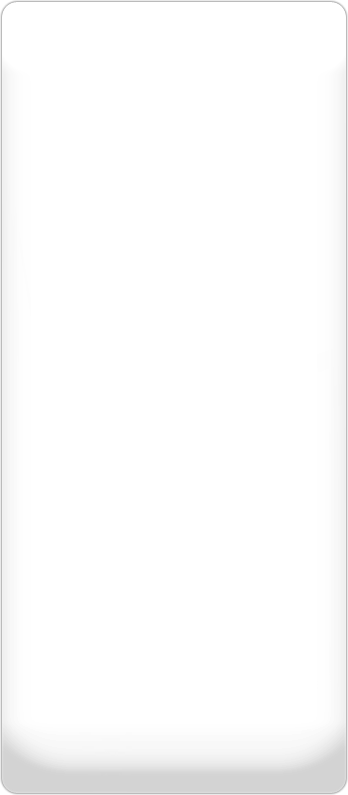 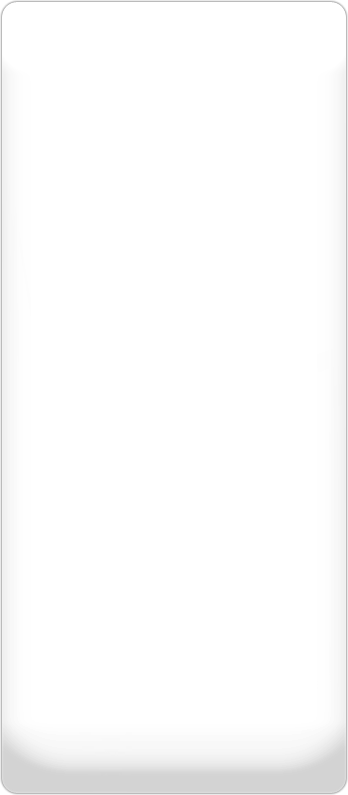 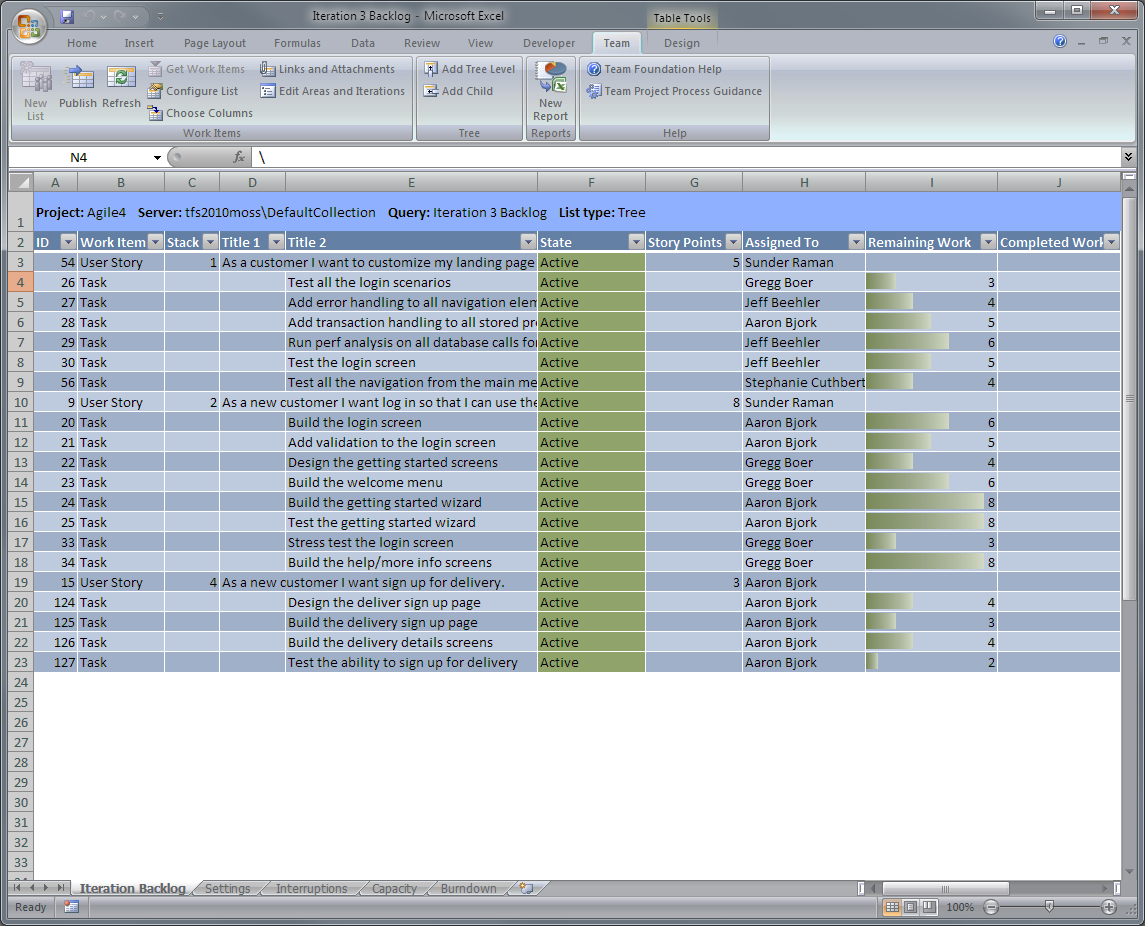 Porovnává aktuální plán s předchozími výkony
Snadné rozkládání práce mezi členy týmu
Plánování kapacity a přerušení práce pro jednotlivce i celý tým
Demo: Agilní plánování
Sledování pracovních položek
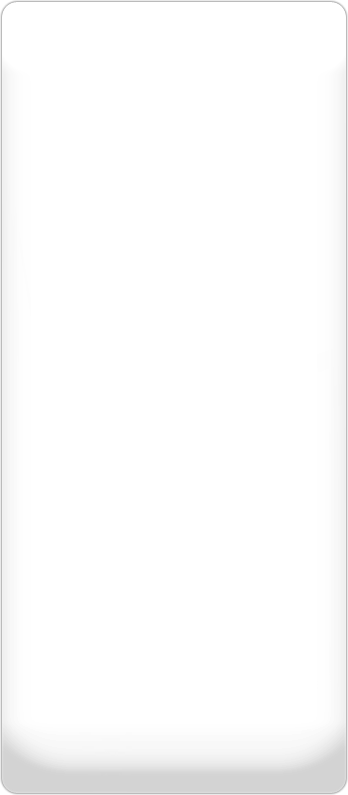 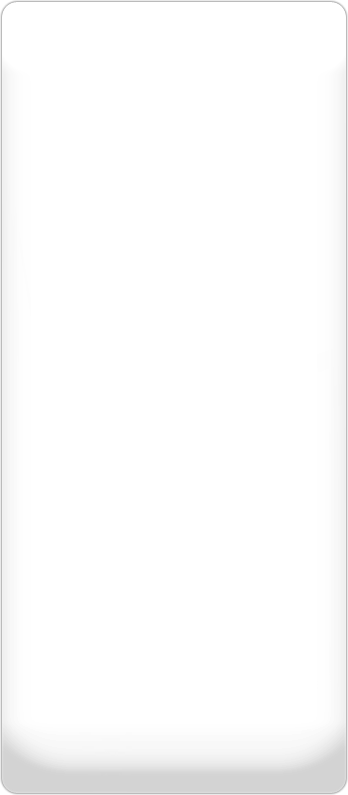 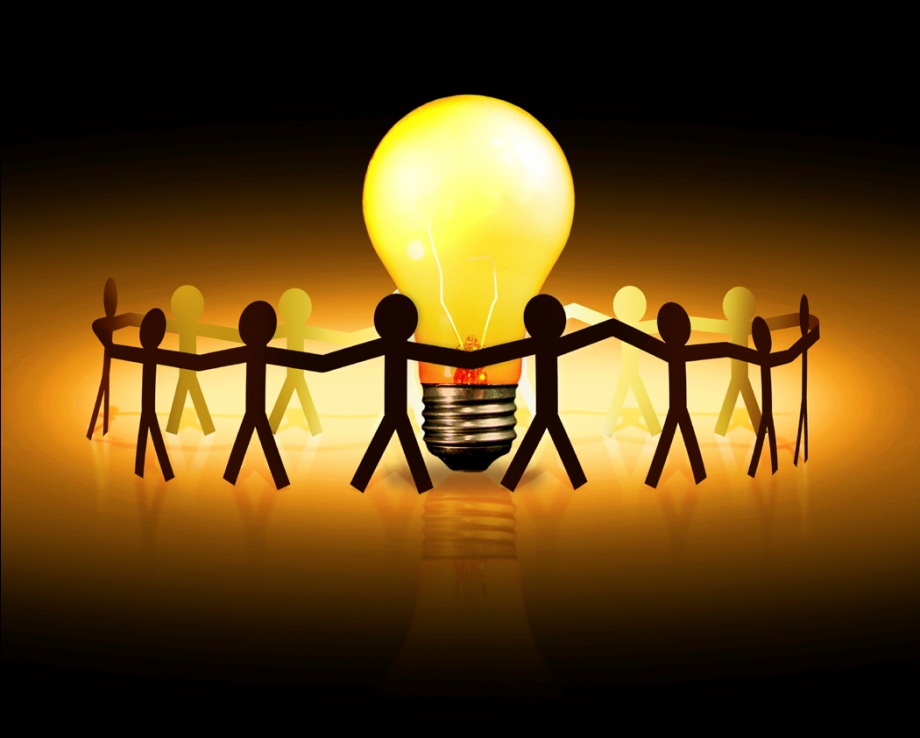 Pracovní položky jsou integrovány do celého cyklu, od analýzy až po testování
Automatická aktualizace stavu
Při uložení kódu, provedení buildu apod.
Provázanost je klíčem k dobrým metrikám
Vše je provázané
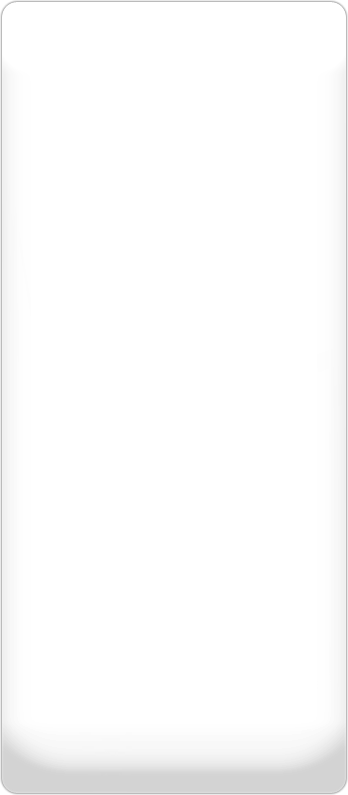 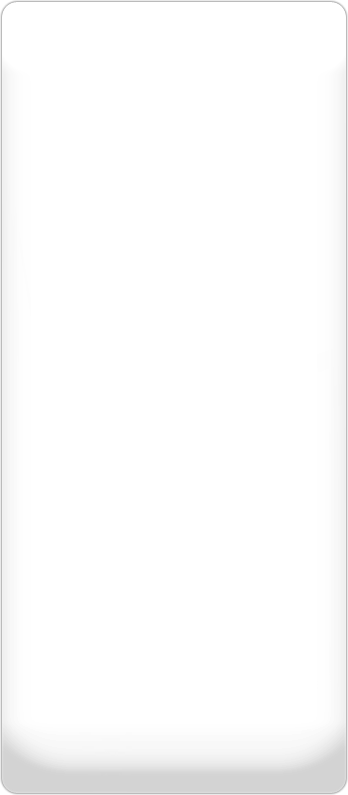 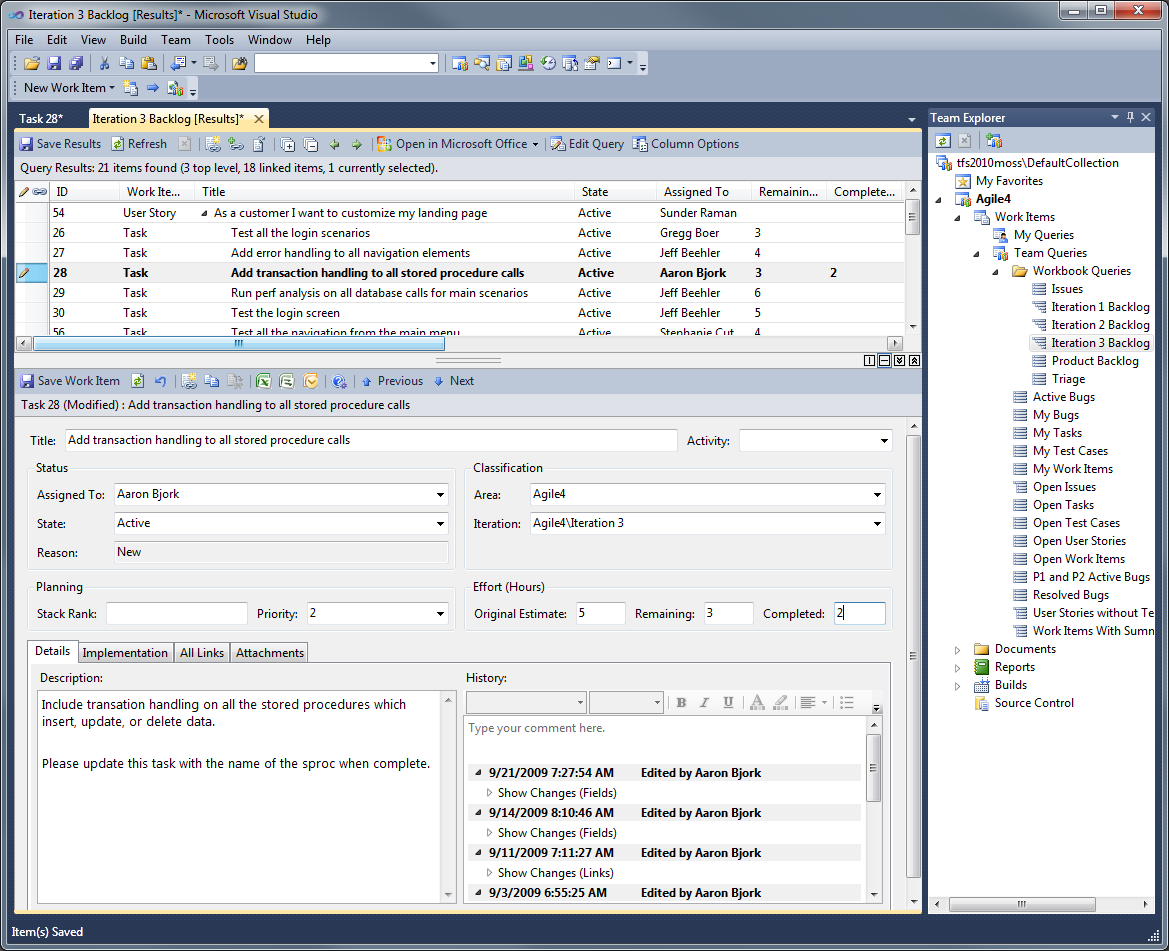 Vztahy mezi pracovními položkami zajišťují trasovatelnost.
Podpora vazeb v dotazech do pracovních položek a v datovém skladu
Umožňují najít kritické cesty a zjistit problémy včas
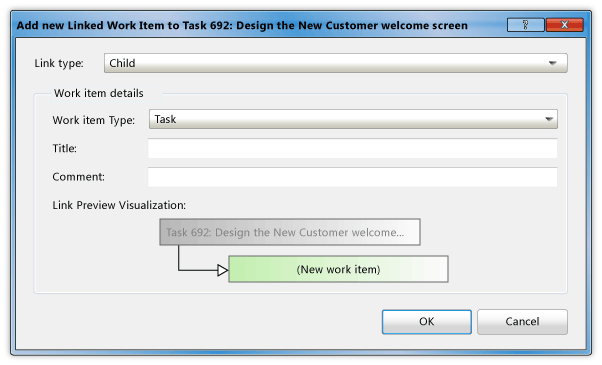 Správa pracovních položek je všude
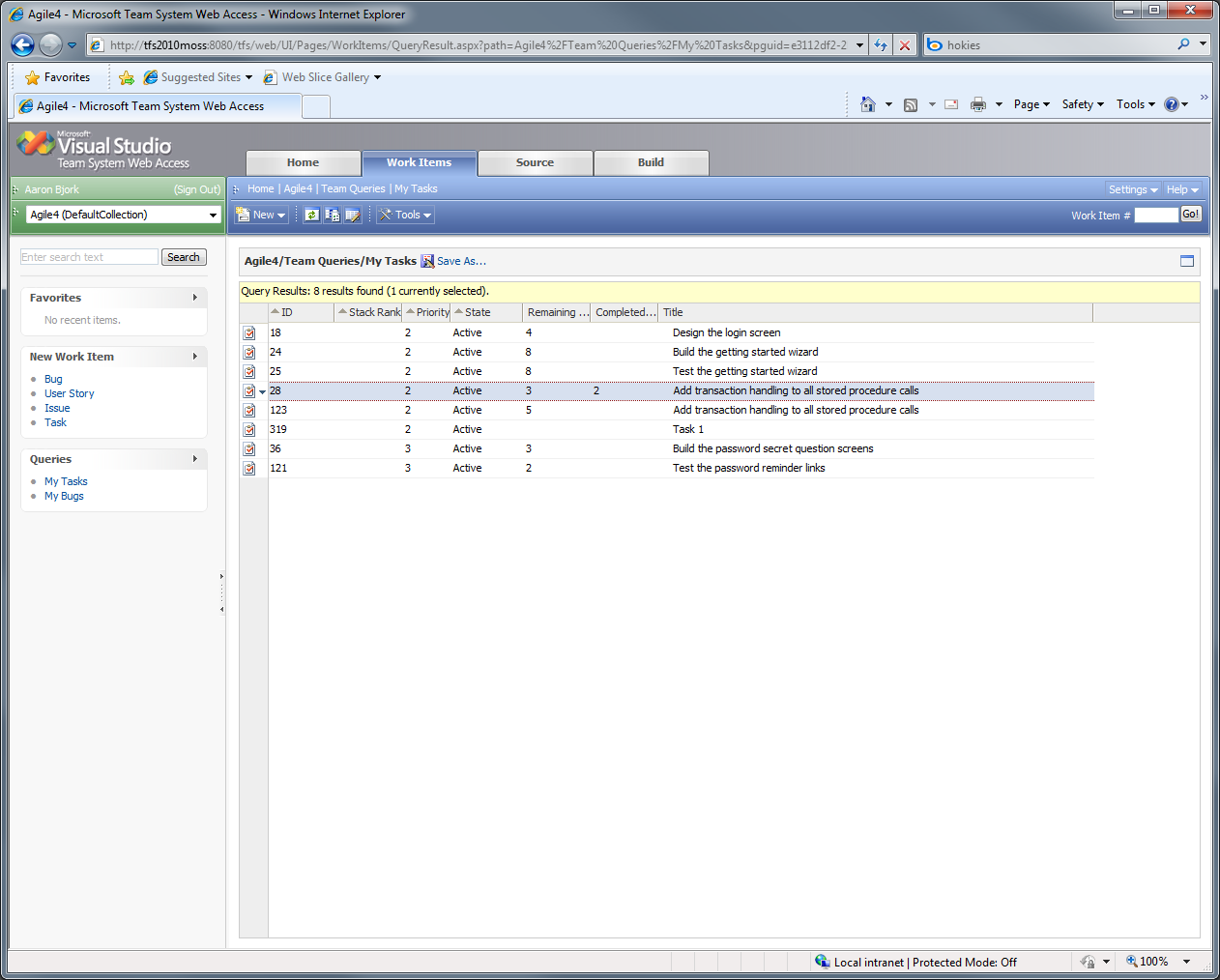 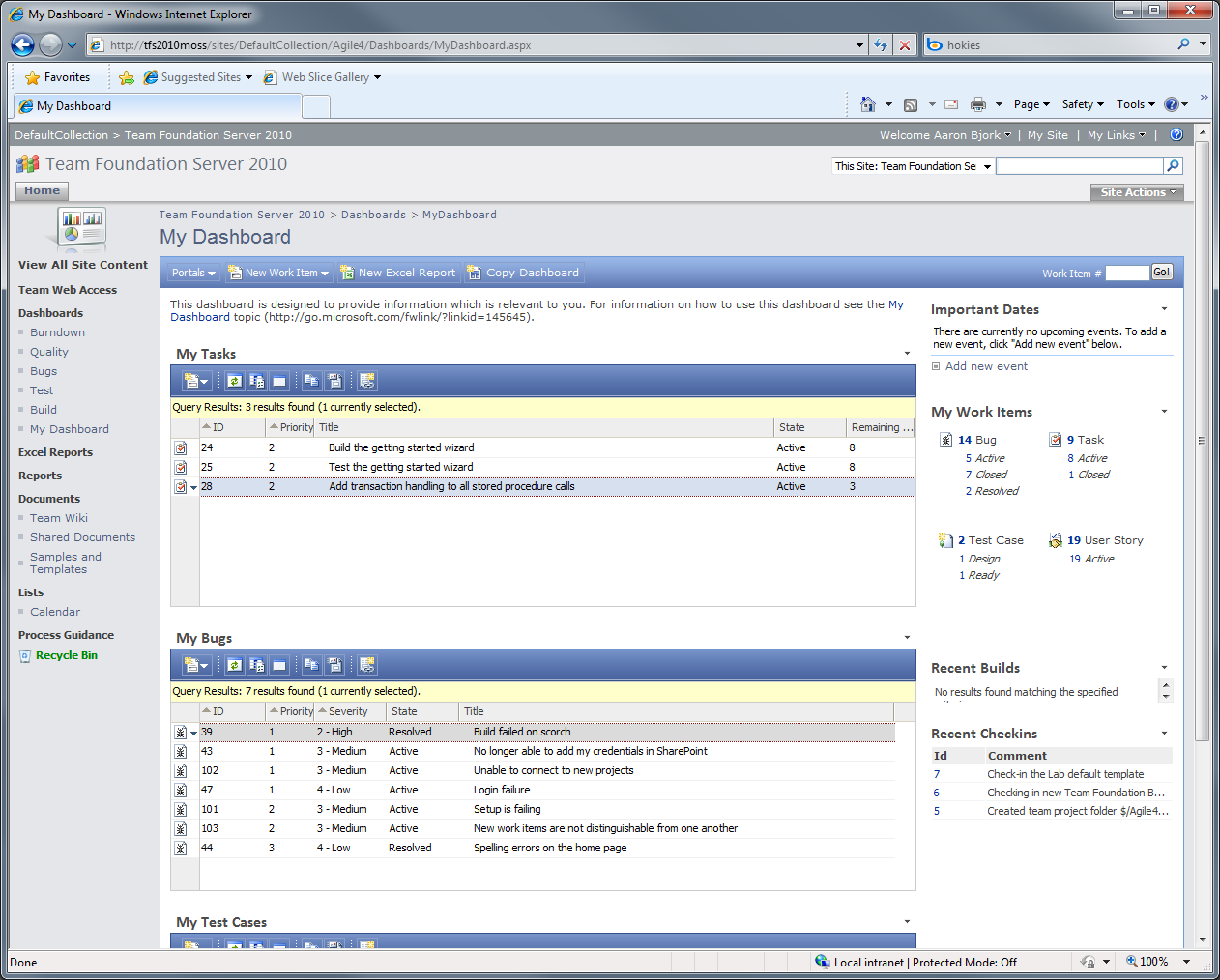 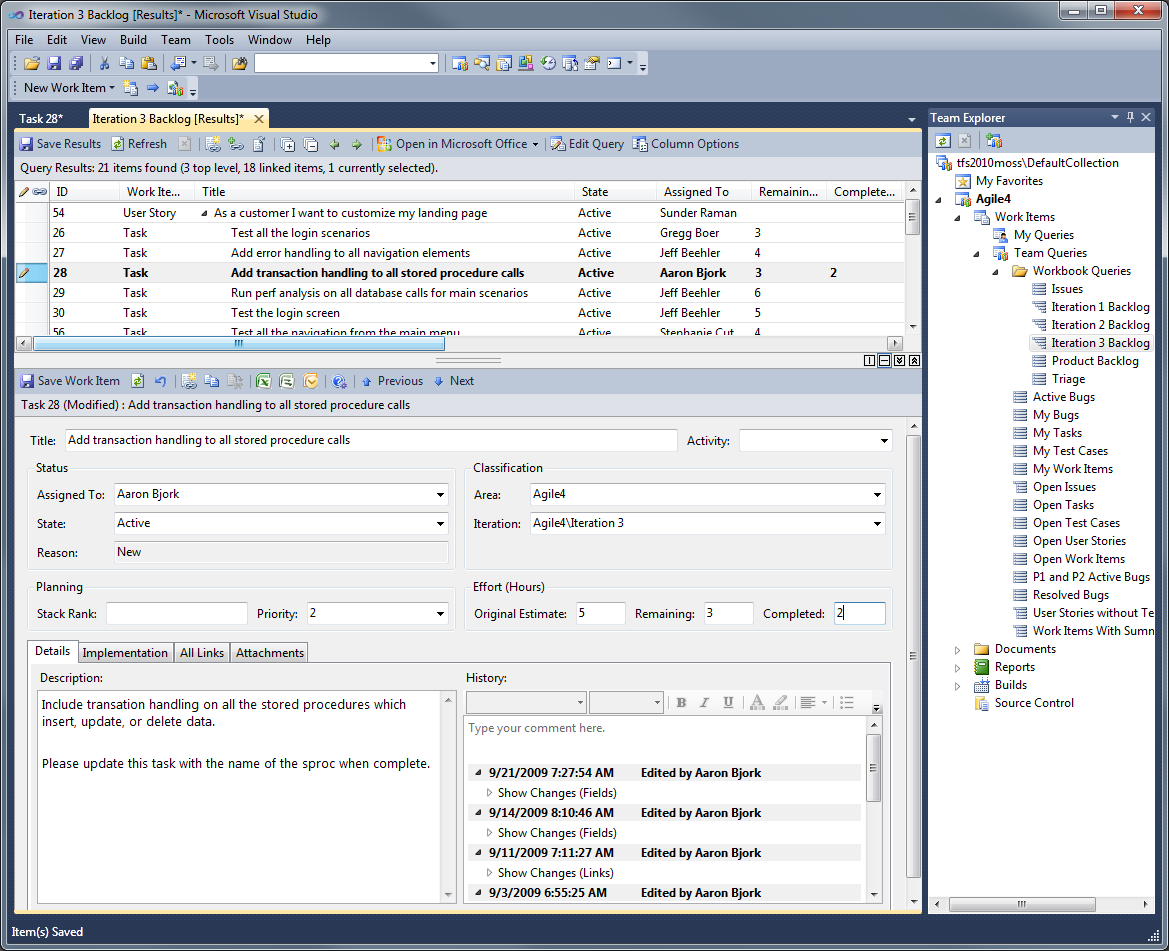 Demo: Pracovní položky jsou všude
Co se v projektu děje?
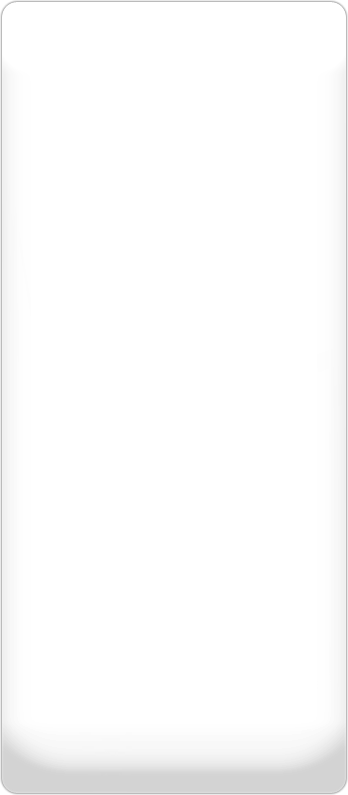 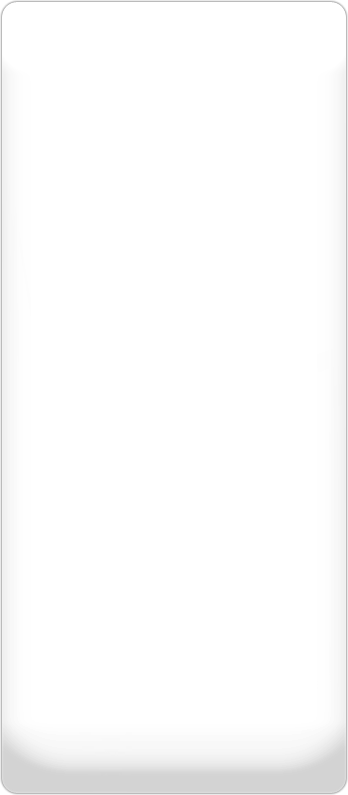 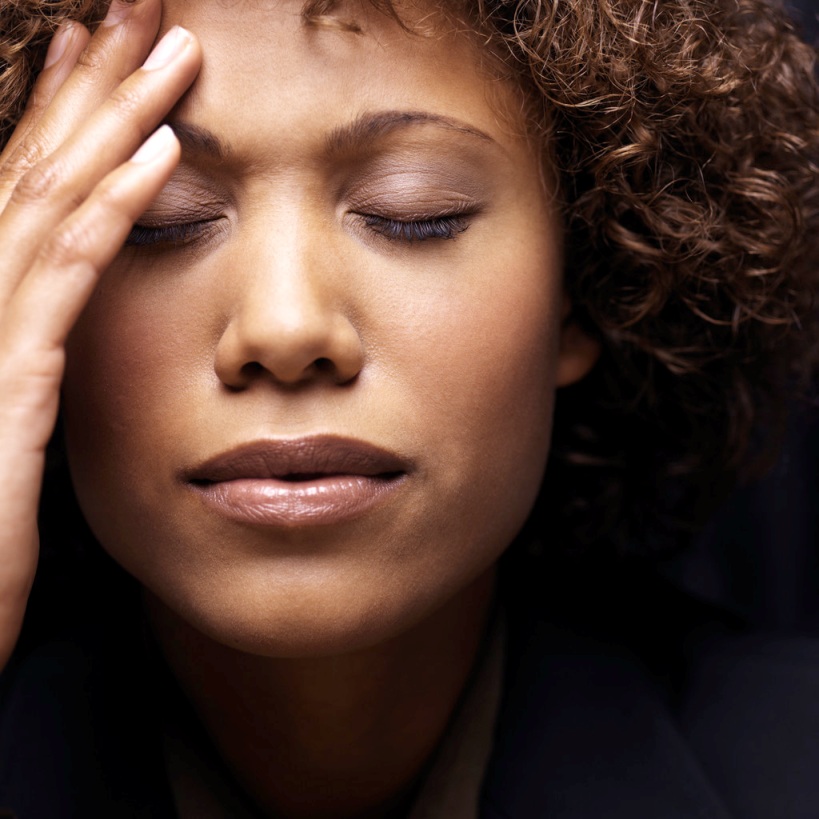 Reportování je obtížné a pracné
Je obtížné získat aktuální data a porozumět jim
Vytvoření a porozumění reportům by měl zvládnout běžný uživatel
Jediná data, mnoho cest
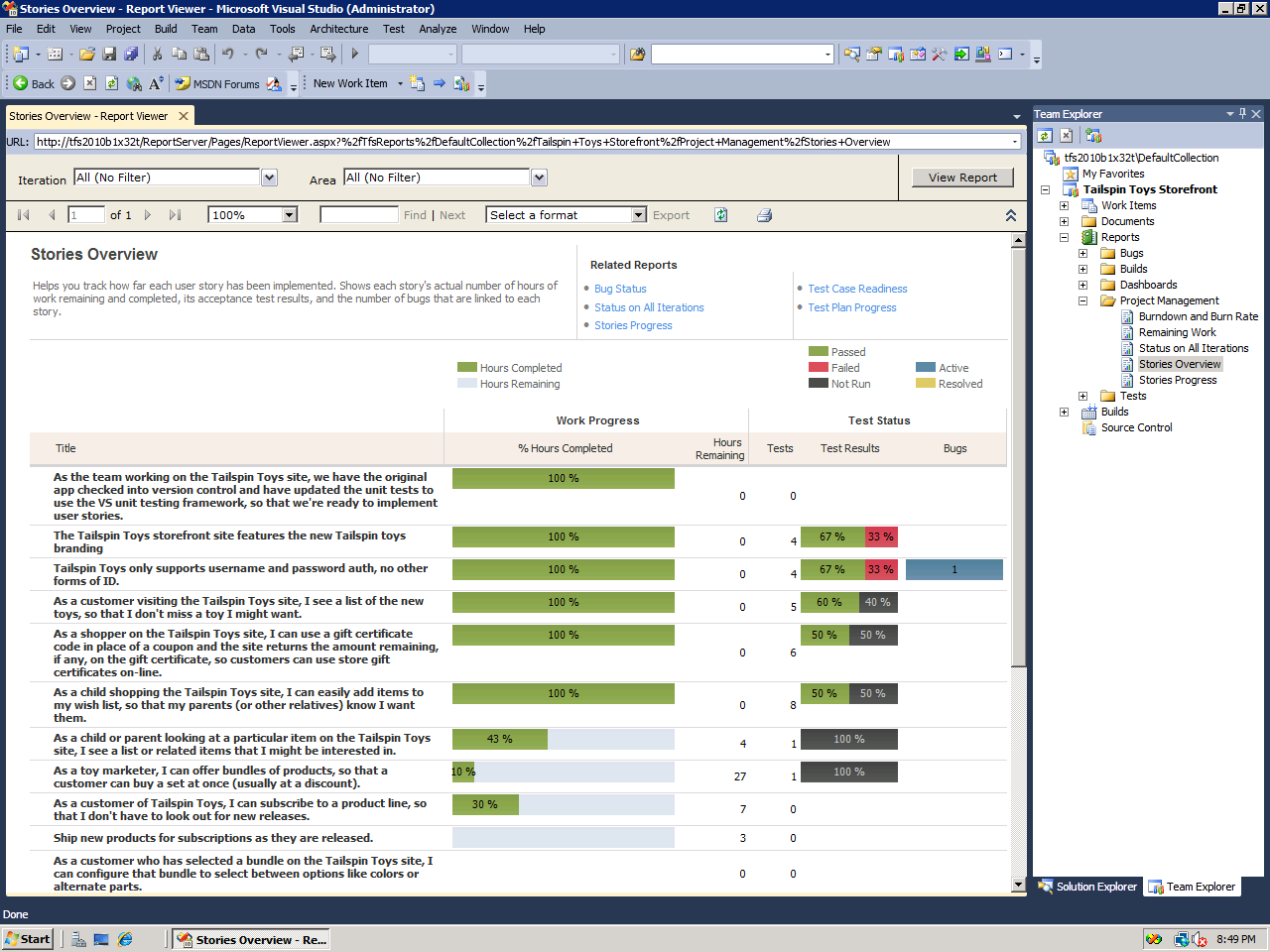 Připravené profi reporty
SQL Server 2008 Reporting Services
Tisková kvalita výstupu
Reporty v Excelu
Automatické generované z dotazů do pracovních položek
Libovolné vlastní – napojení na OLAP
Dashboardy v SharePointu
Opublikování reportů v Excelu
Složení ve vhodném kontextu
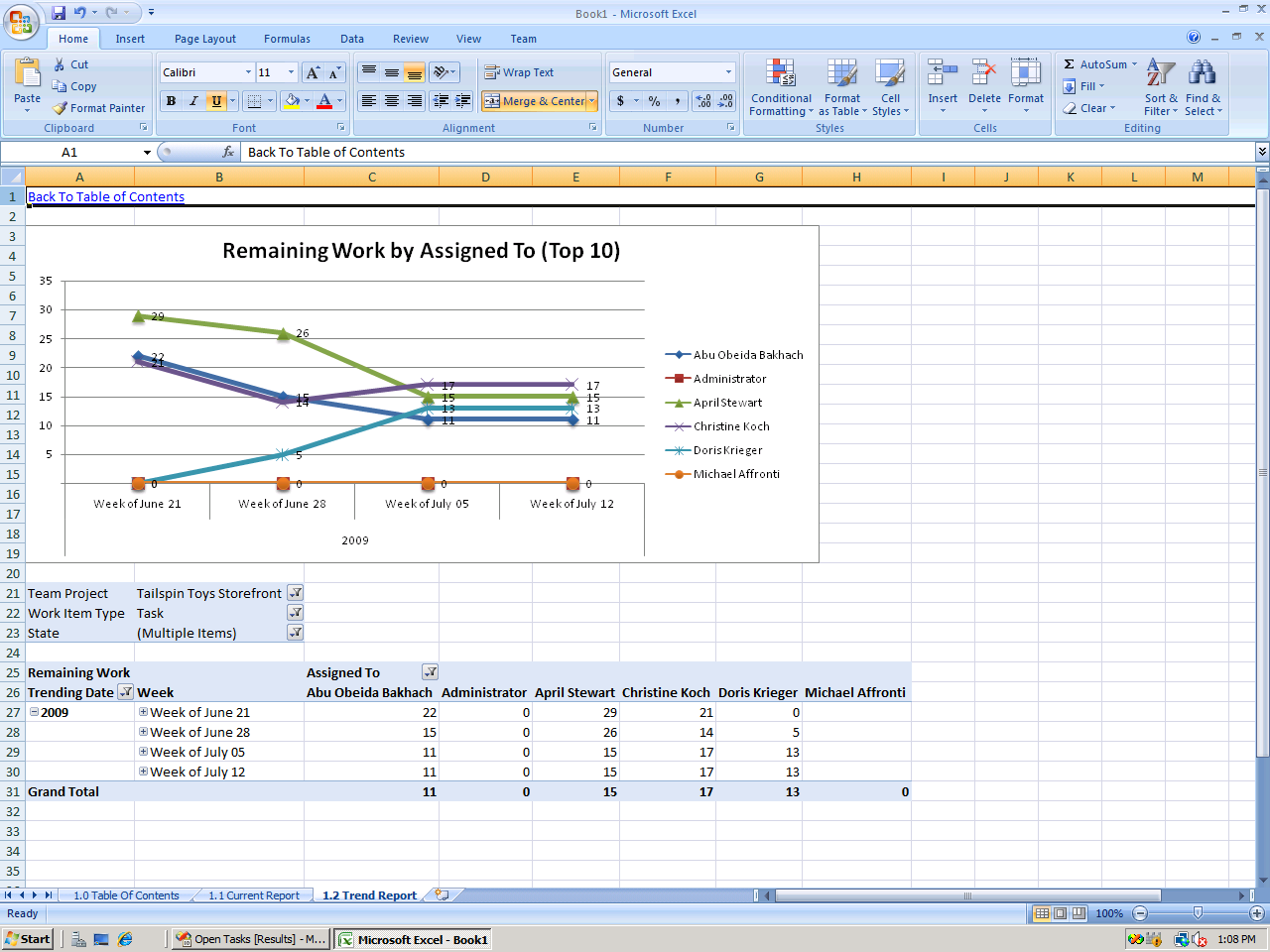 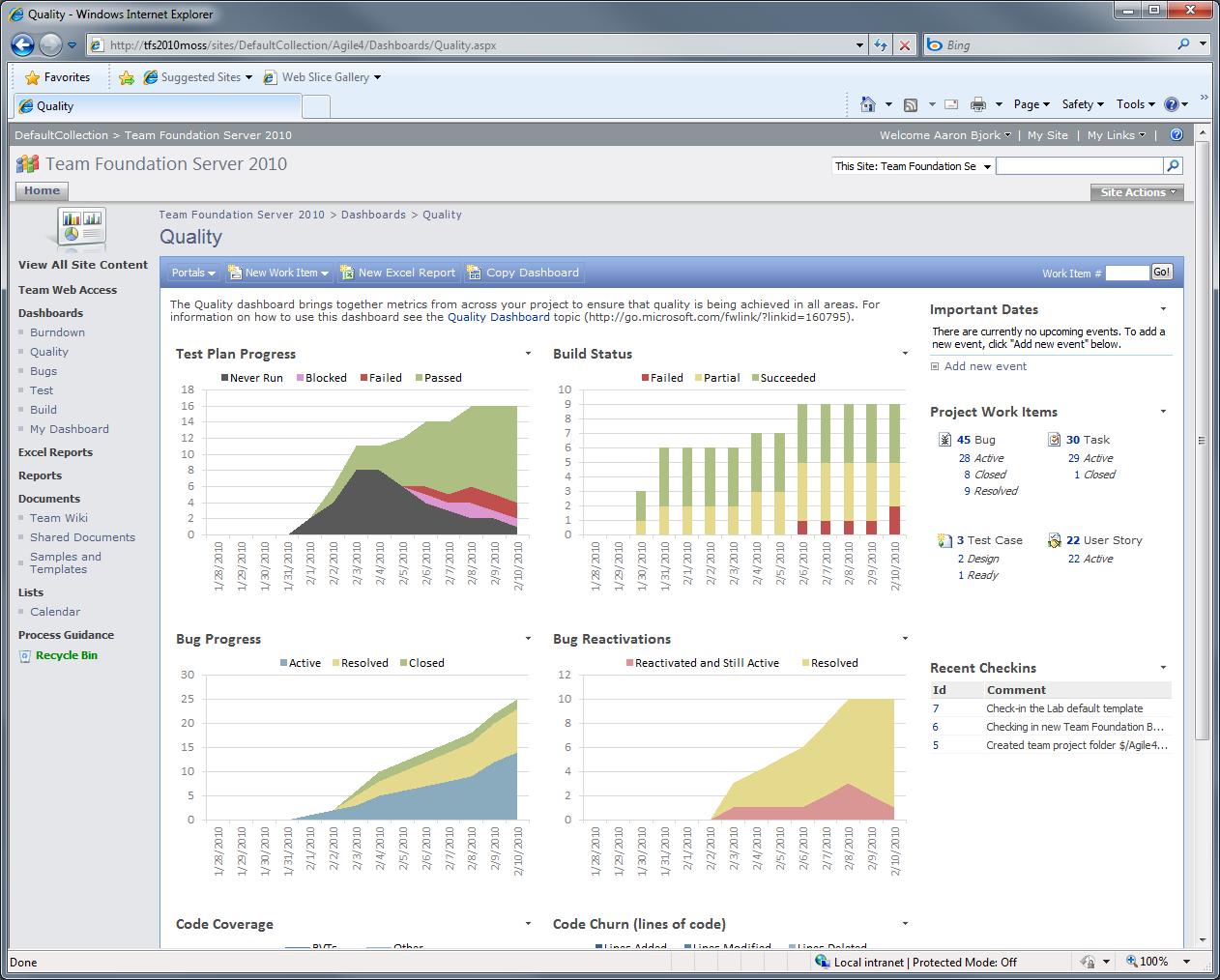 Profesionální reporty v tiskové kvalitě
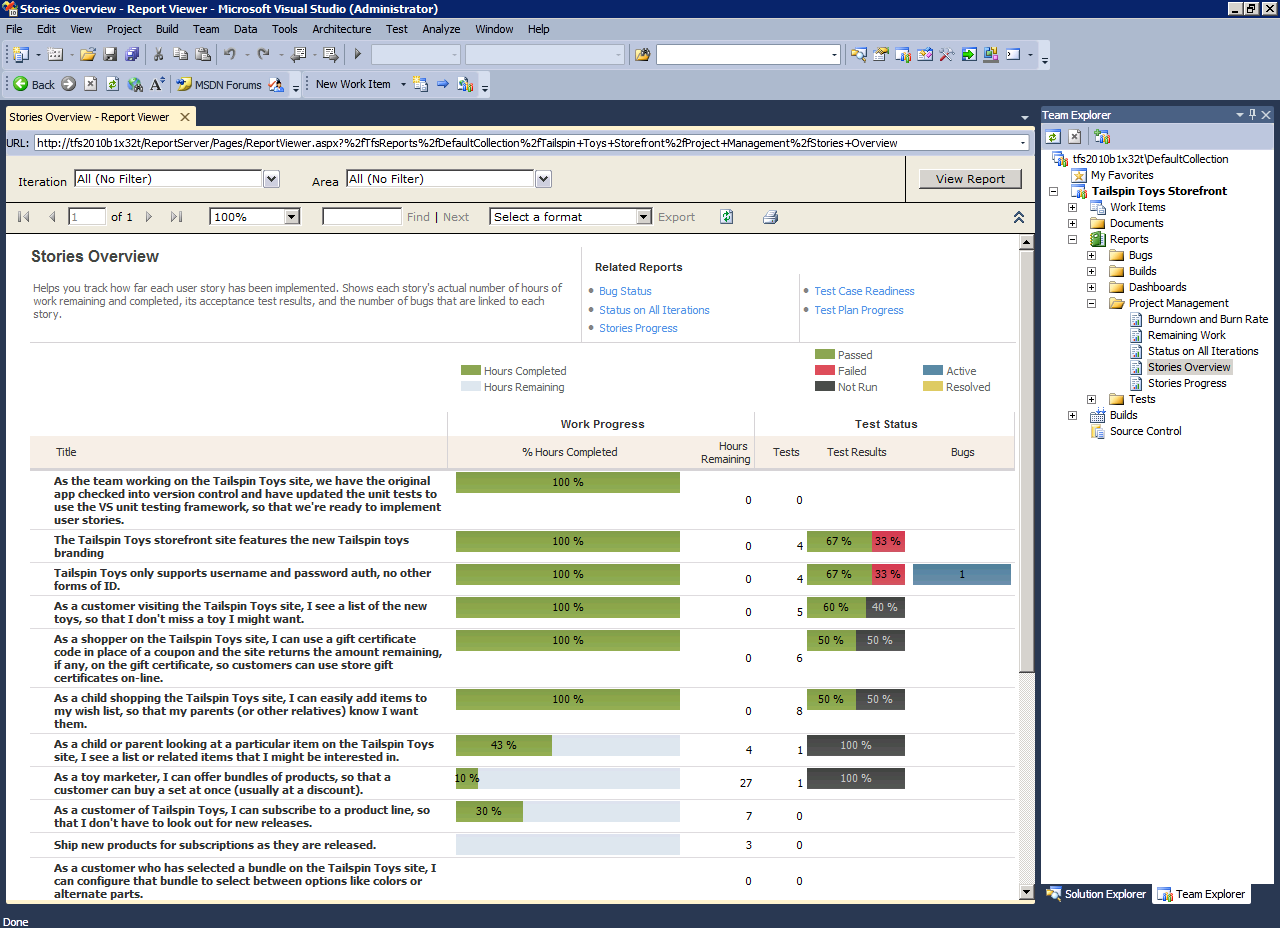 Další související reporty
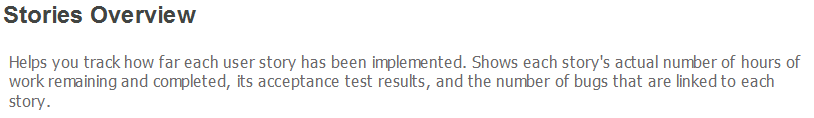 K čemu slouží tento report?
Kombinace různých metrik spjatých s požadavkem v jednotném kontextu
Profesionální reporty v tiskové kvalitě
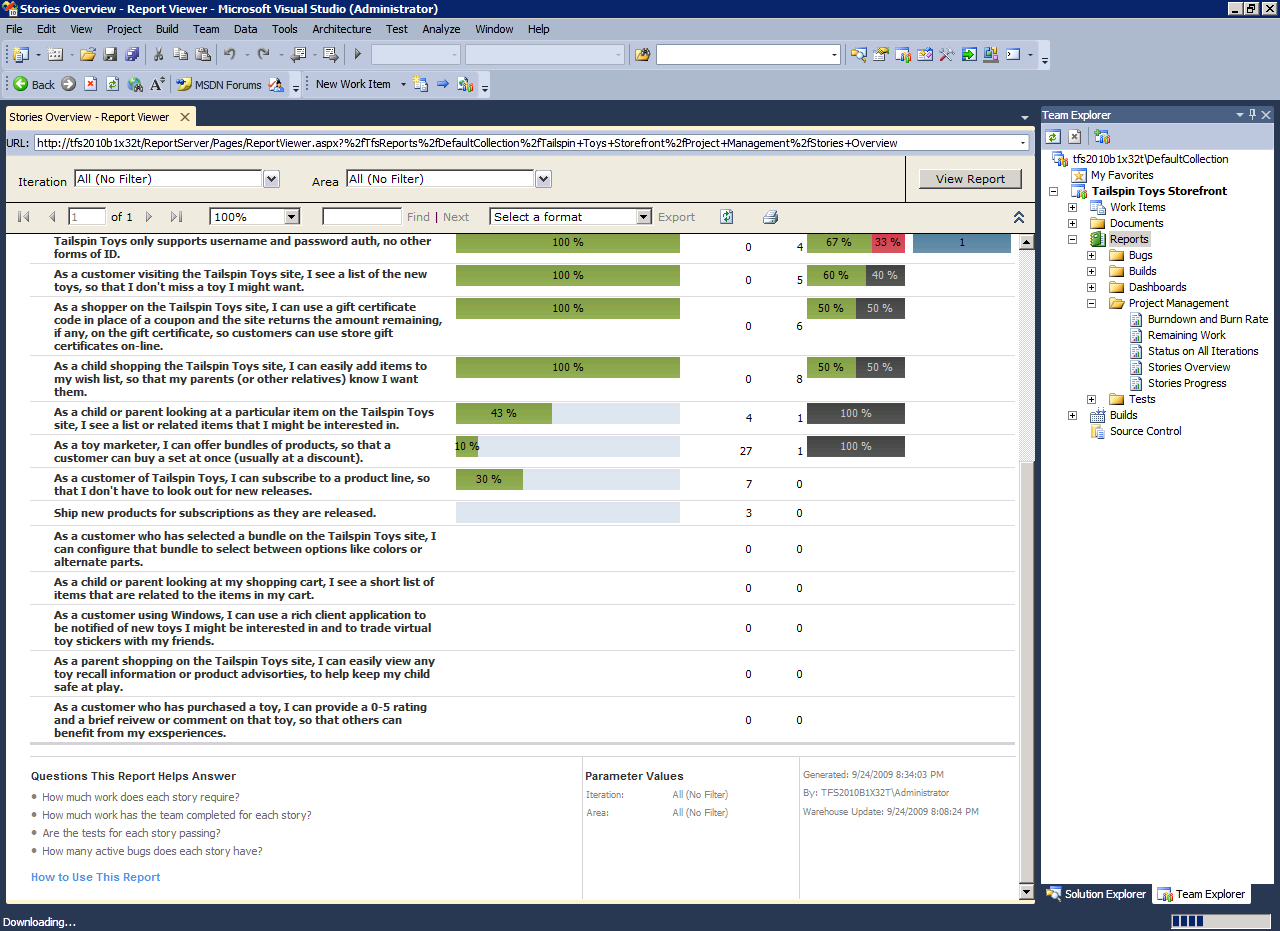 Otázky, které tento report dokáže zodpovědět
Hodnoty parametrů, praktické zejména při tisku/exportu
Aktuálnost dat v tomto reportu
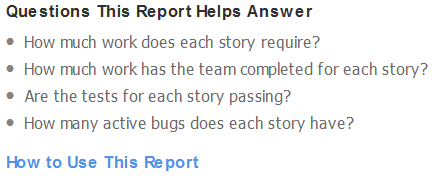 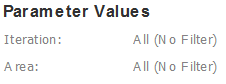 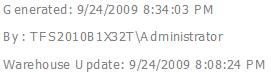 Reporty a analýzy v Excelu
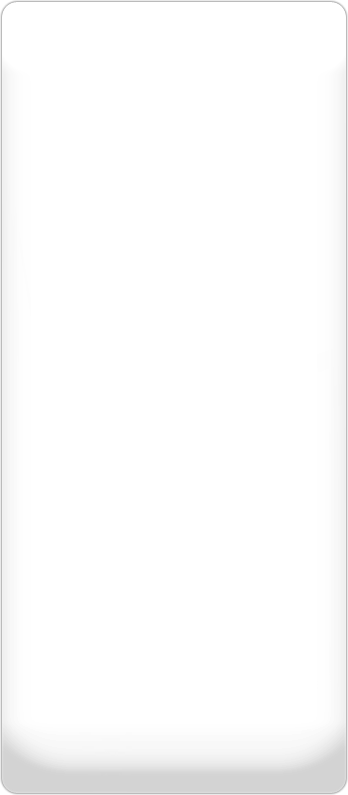 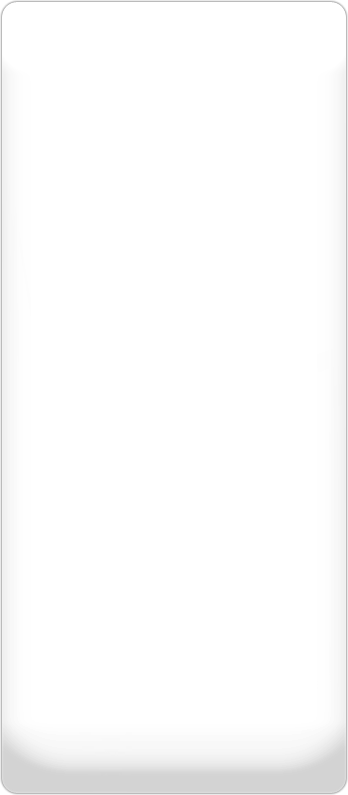 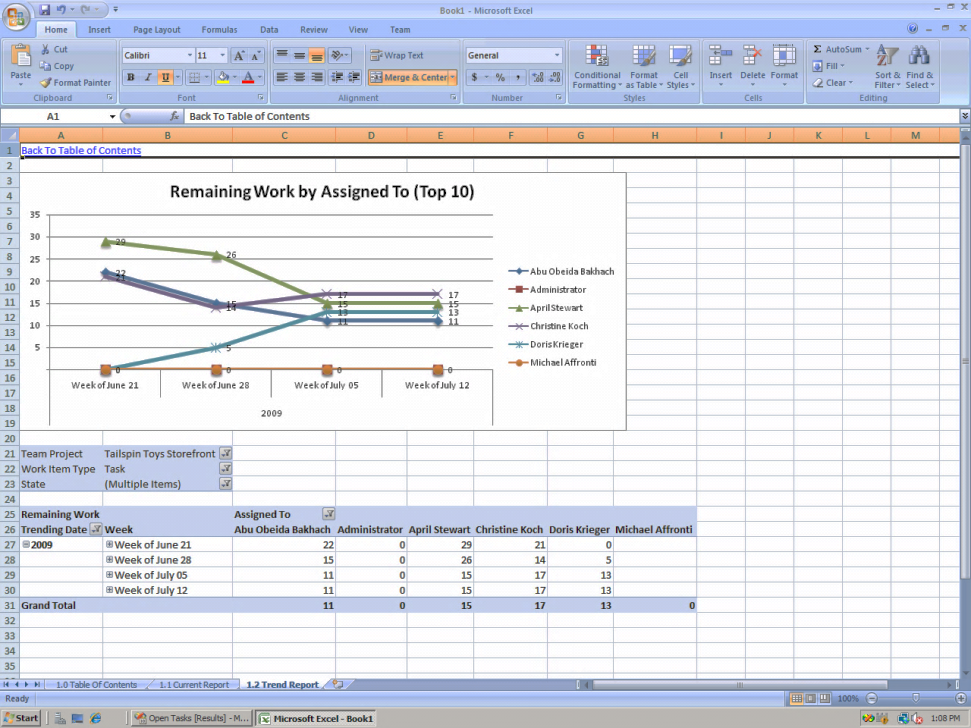 Kontingenční tabulky a grafy
Napojení na OLAP nad datovým skladem
Snadnost použití, flexibilita, rychlý výsledek
Notoricky známé uživatelské rozhraní
Dashboardy v SharePointu
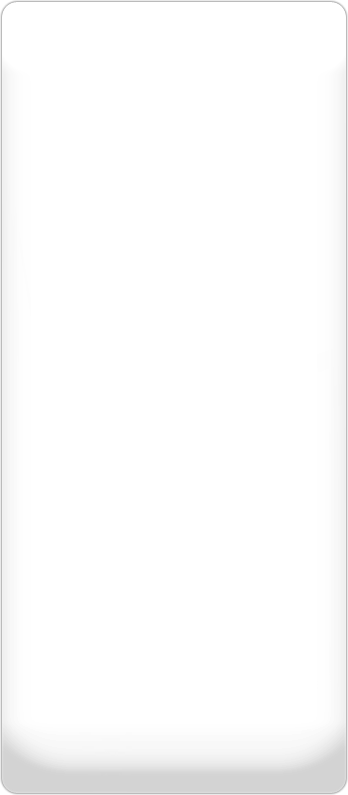 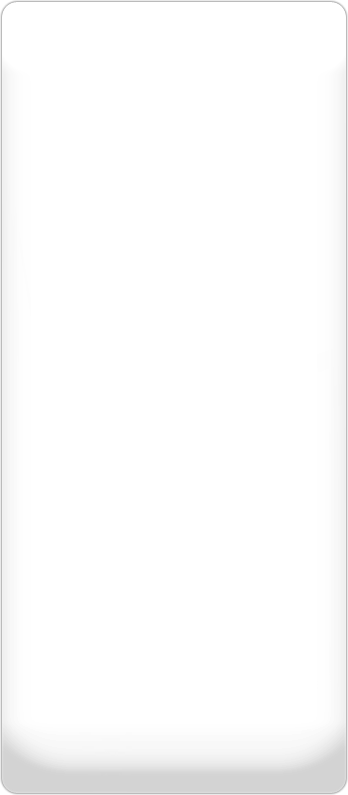 Dvě verze:
SharePoint Foundation
SharePoint Server
Verze pro SPS využívá Excel Services (snazší)
Předpřipravené anebo vlastní
Snadná modifikace existujících a vytváření vlastních
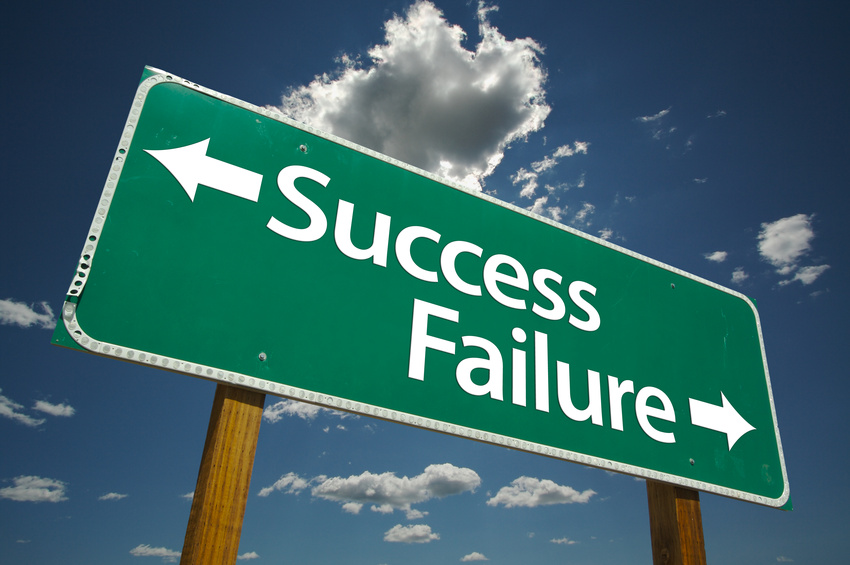 Demo: Reportování
Visual Studio 2010 vám pomůže…
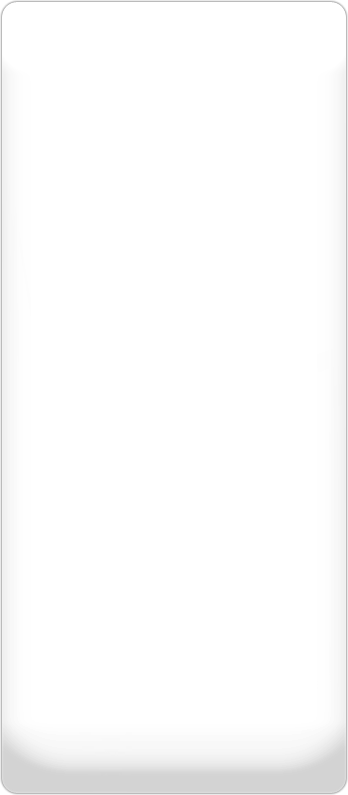 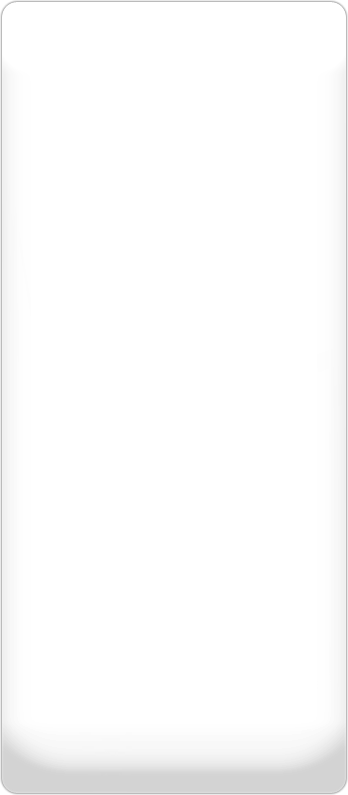 Plánovat projekty s větší přesností
Řídit projekty s dokonalým přehledem
Hodnotit projekty zcela průhledně
Otázky?
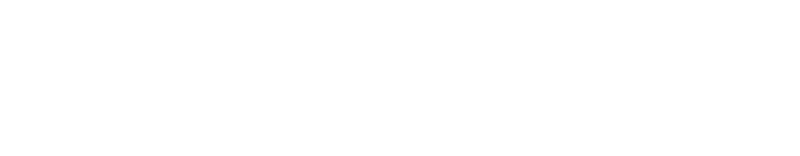 © 2009 Microsoft Corporation. All rights reserved. Microsoft, Visual Studio, the Visual Studio logo, and [list other trademarks referenced] are trademarks of the Microsoft group of companies. 
 
The information herein is for informational purposes only and represents the current view of Microsoft Corporation as of the date of this presentation.  Because Microsoft must respond to changing market conditions, it should not be interpreted to be a commitment on the part of Microsoft, and Microsoft cannot guarantee the accuracy of any information provided after the date of this presentation.  MICROSOFT MAKES NO WARRANTIES, EXPRESS, IMPLIED, OR STATUTORY, AS TO THE INFORMATION IN THIS PRESENTATION.